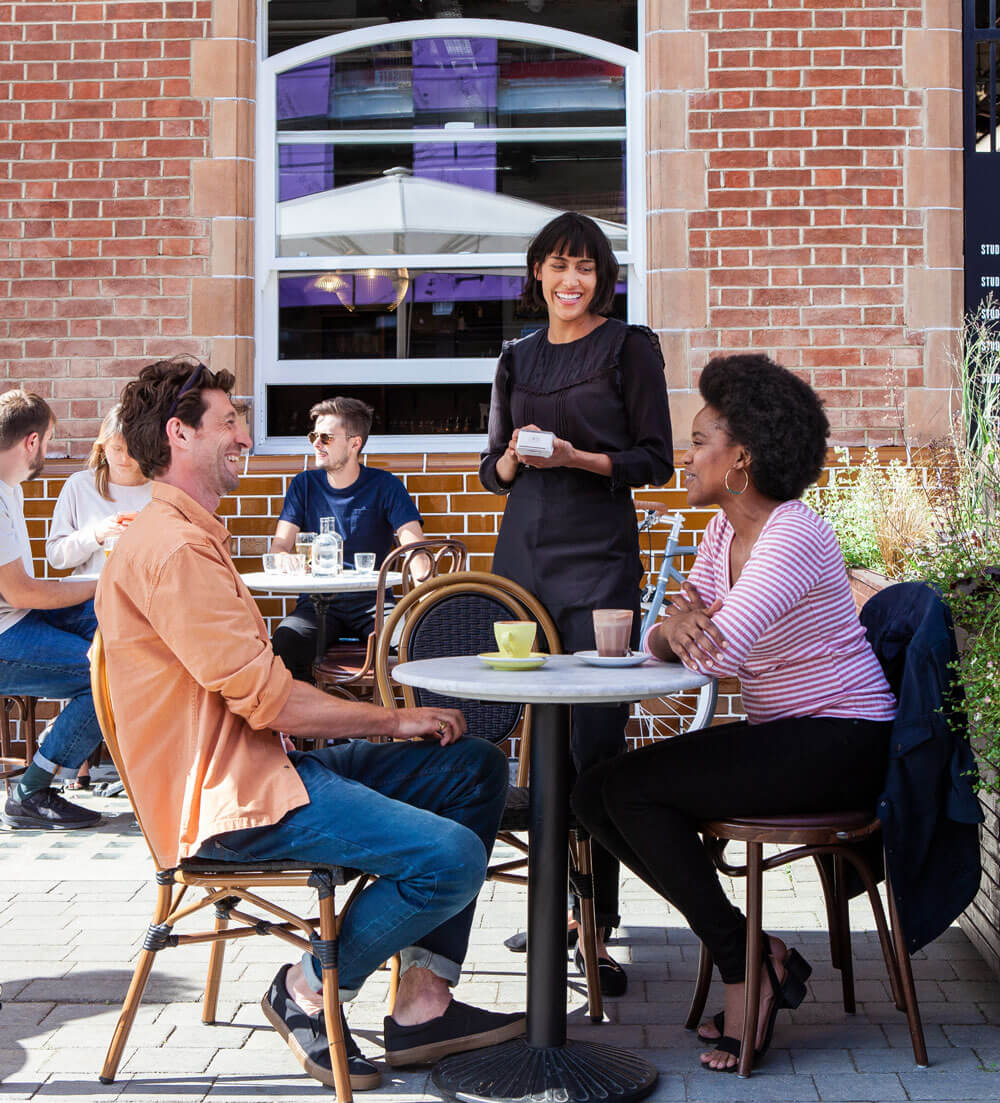 Tu mesa te espera.
Atrae, acomoda y sirve a los clientes más fácilmente con 
Dojo Bookings.
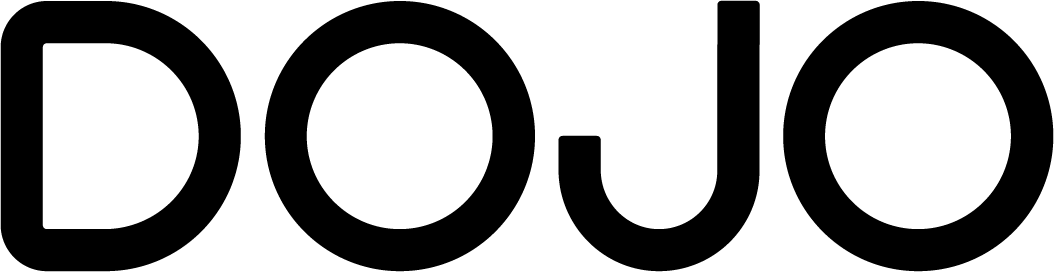 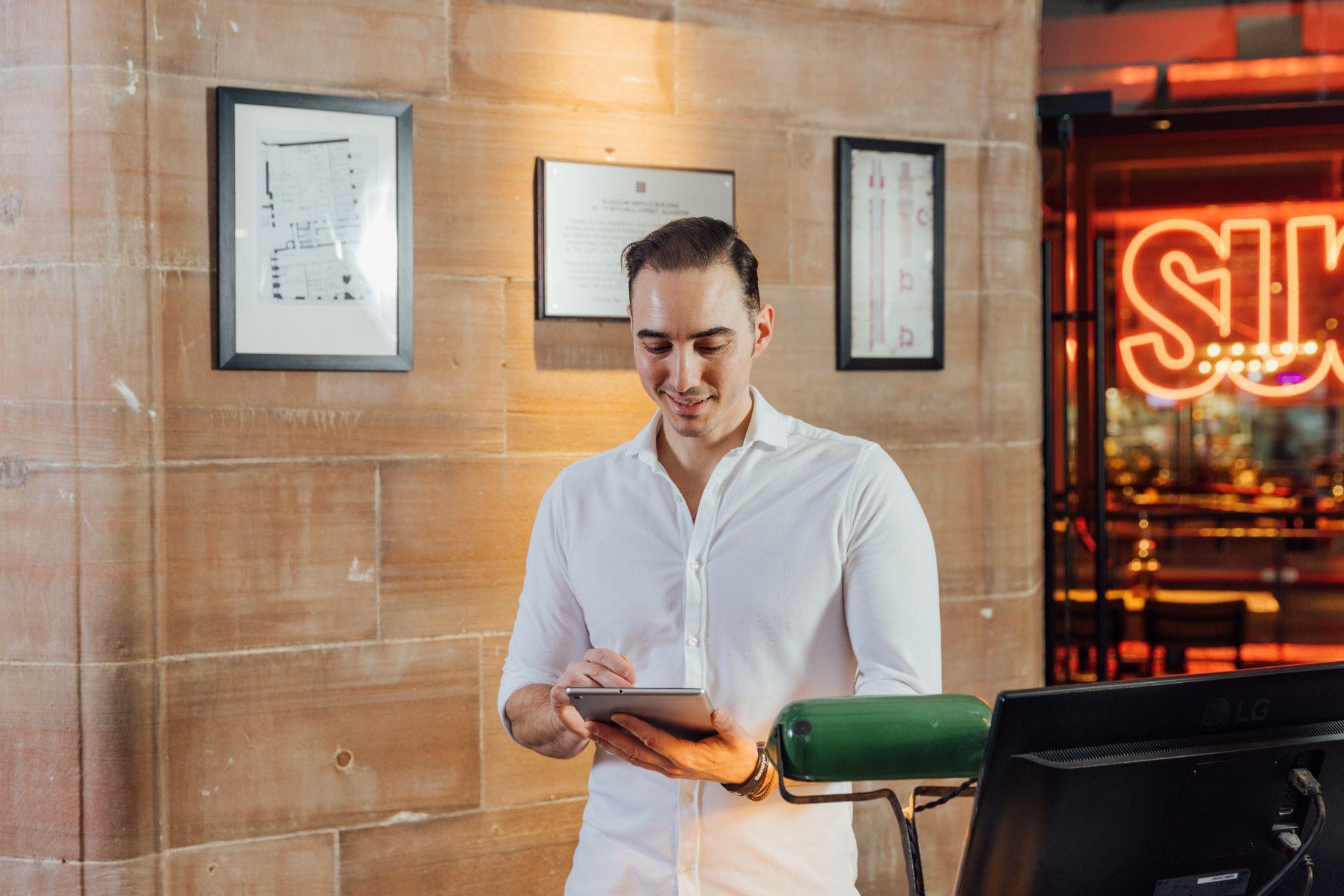 ¿Por qué elegir Dojo para tu restaurante?
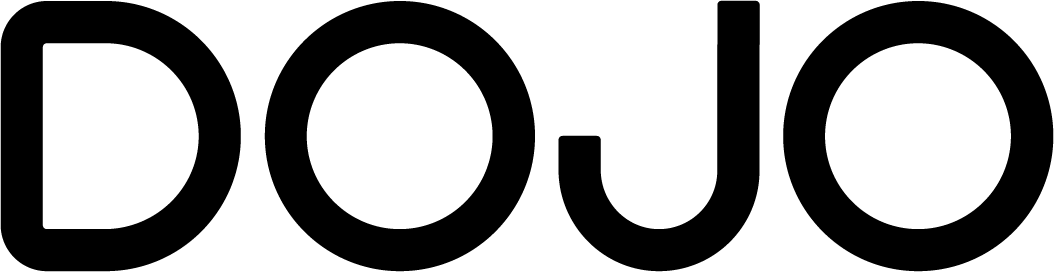 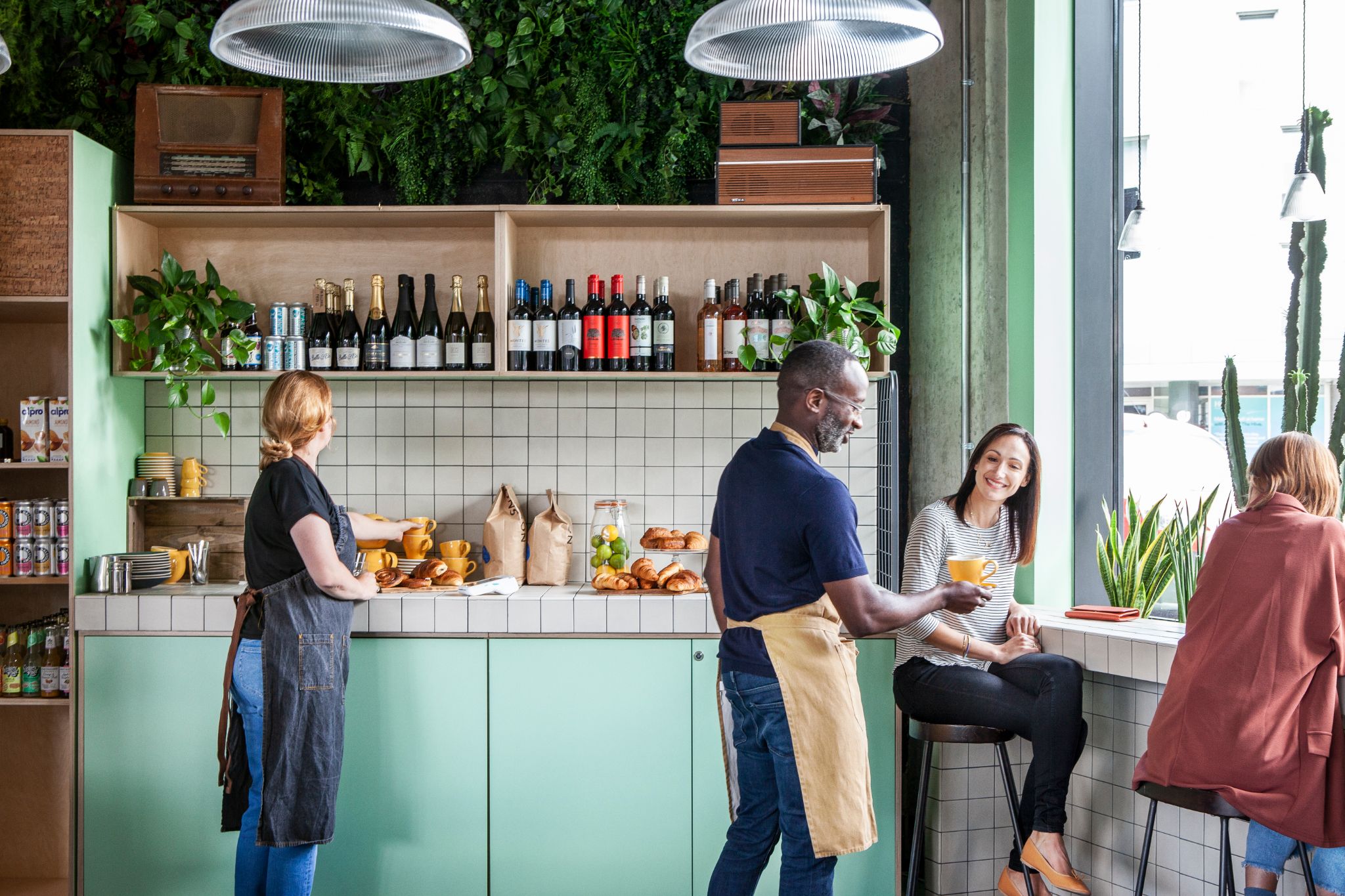 ¿Qué es Dojo Bookings?
Dojo es una solución integral de gestión de restaurantes diseñada para ayudar a los negocios de hostelería como el tuyo a crear mejores experiencias para ti y tus clientes.
Creado por profesionales de la hostelería, para la hostelería.
Consigue nuevos clientes, recibe reservas y sienta a los comensales automáticamente. ¡Gestiona tu restaurante fácilmente con Dojo!
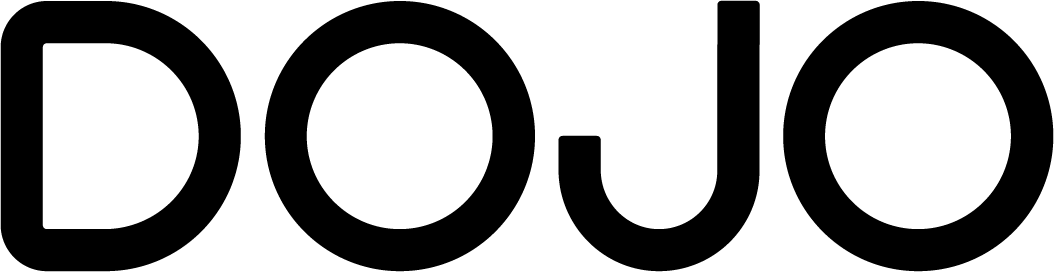 ¿Por qué Dojo?
1
2
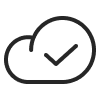 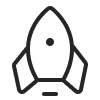 Fácil de usar, sin complicaciones
Gestiona todas tus reservas fácilmente

Gestiona todas las reservas, tanto presenciales como online, desde un mismo lugar. Accesible desde cualquier dispositivo, gracias a nuestra plataforma fácil de usar y con las mejores prestaciones del sector. También ahorrarás tiempo, porque el sistema sienta automáticamente a los clientes en las mesas que definas para tu restaurante. Mesas de interior o exterior, taburetes en la barra o mesas conectadas. 
¡Tú decides!
Más visibilidad
Atrae a más clientes a tu restaurante

Con Reserva con Google y la aplicación Dojo,
podrás atraer nuevos clientes a tu restaurante, para tenerlo siempre lleno.
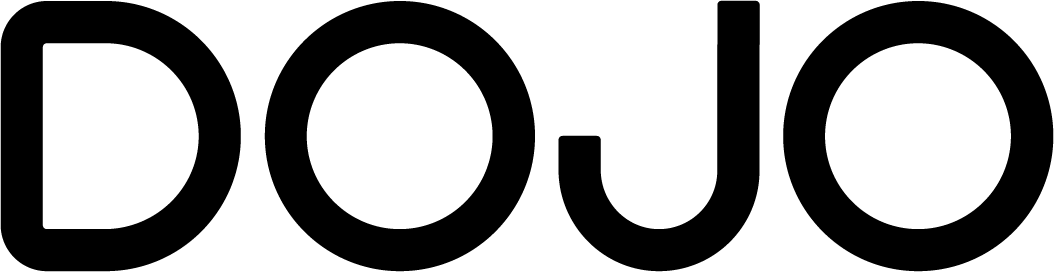 ¿Por qué Dojo?
3
4
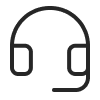 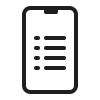 Conoce a tus clientes
Ofrece una mejor experiencia 

Con las funciones gratuitas de mensajes SMS y las plantillas de correo electrónico totalmente personalizables, puedes comunicarte e interactuar con tus clientes para ofrecerles una mejor experiencia.
Atención al cliente
Obtén ayuda al instante cuando la necesites

Con una puntuación del 99 % en satisfacción de los clientes, nuestro equipo de chat en directo está siempre a tu disposición para ayudarte. De 8:00 a 23:00 horas, todos los días.
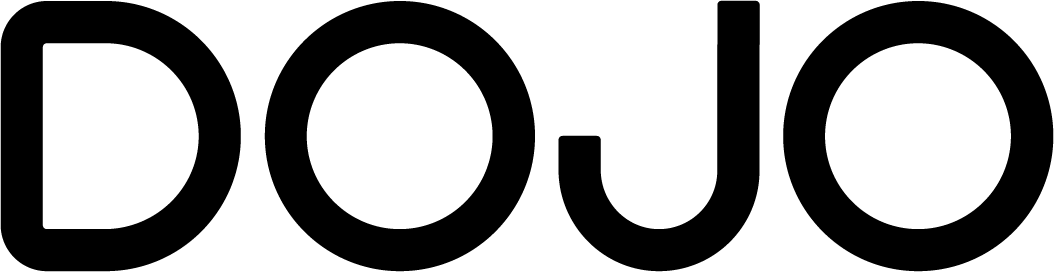 Y eso no es todo...
Asignación automática
Las reservas se asignan automáticamente para que no pierdas tiempo buscando mesa. Si es necesario, puedes anular la asignación automática.
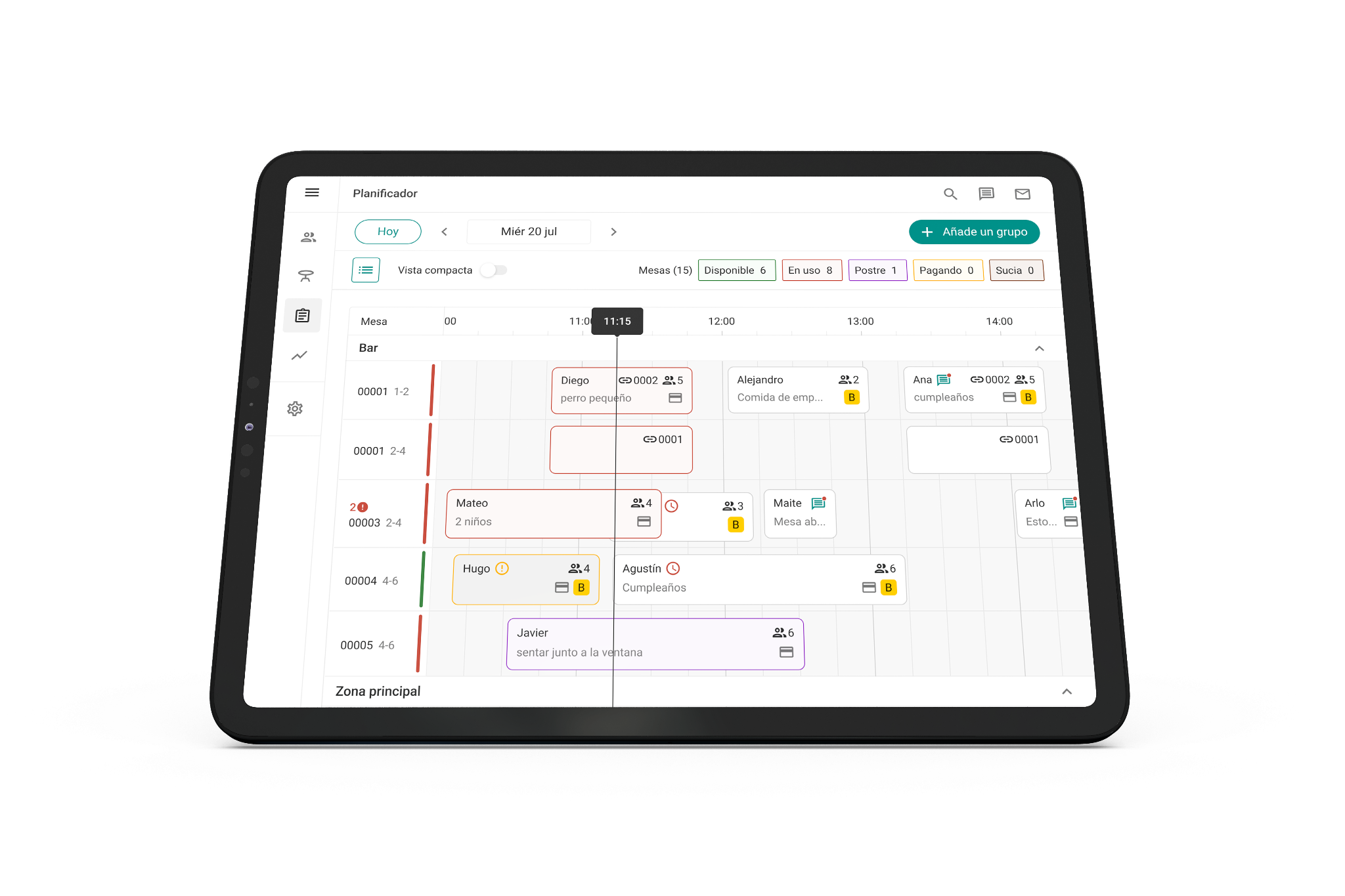 Experiencias¿Menú de Navidad? ¿Brunch? Ofrece una experiencia distinta del menú habitual.
Planificador interactivoVisualiza las mesas para saber qué viene a continuación, detectar los huecos disponibles y aumentar la ocupación.
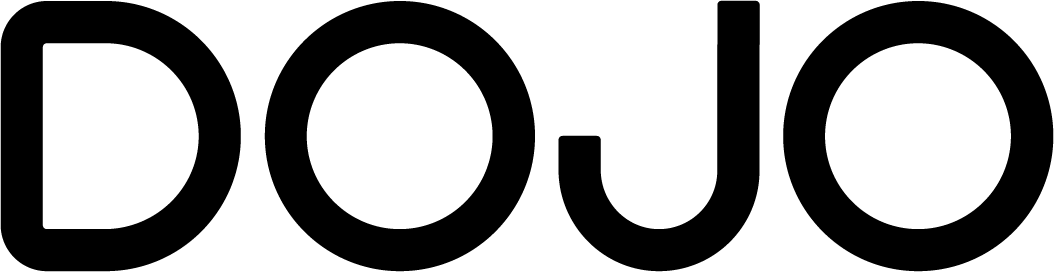 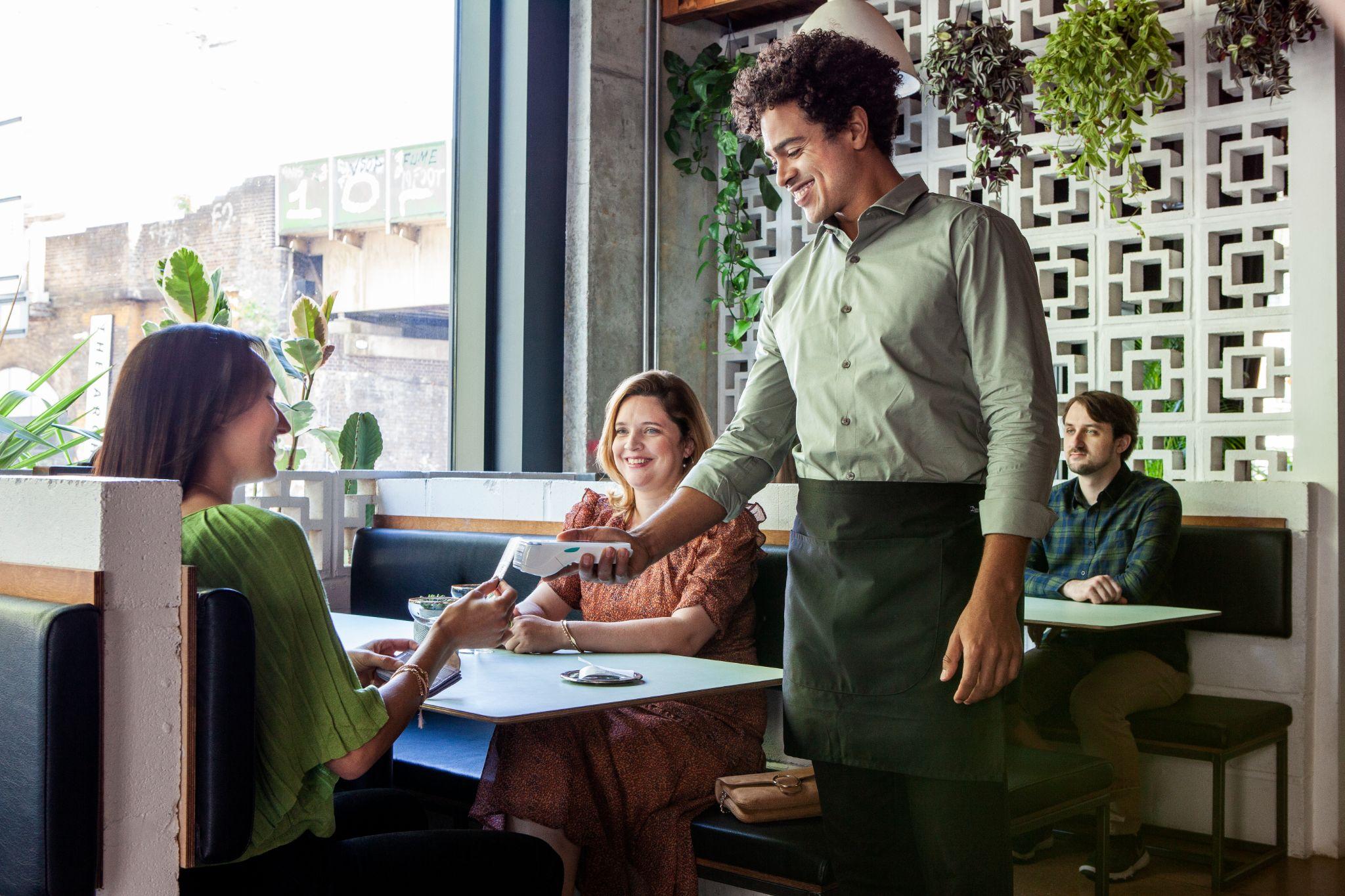 Ofrece mesas y también experiencias
Invita a los clientes a reservar una experiencia única con Dojo Bookings. Desde un menú degustación hasta un brunch, es una forma sencilla de atraer a más clientes y dar a conocer tu establecimiento.
Personalización
Crea una experiencia más personalizada para tus clientes. Ofréceles algo especial para las grandes ocasiones, a la vez que les muestras lo que mejor sabes hacer.
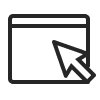 Experiencias únicas
Crea ofertas distintas para animar a los clientes a reservar en tu restaurante 
o local cuando quieran probar algo nuevo. Ofrecer una experiencia exclusiva 
puede ser la razón por la que elijan tu establecimiento en lugar de otro.
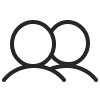 Más ingresos
Aumenta tus ingresos gracias a las experiencias especiales. 
Atrae a más clientes con propuestas a las que no puedan resistirse.
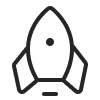 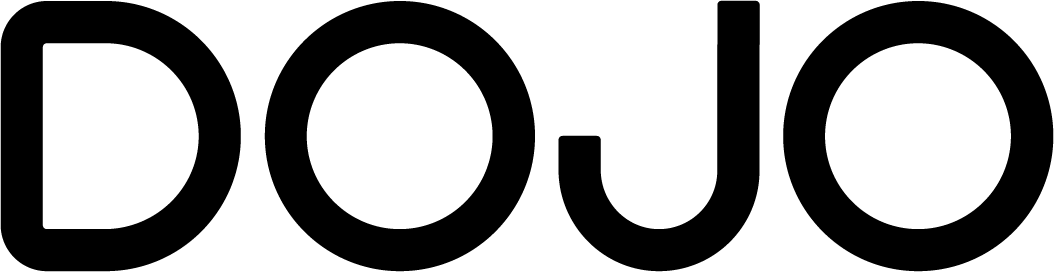 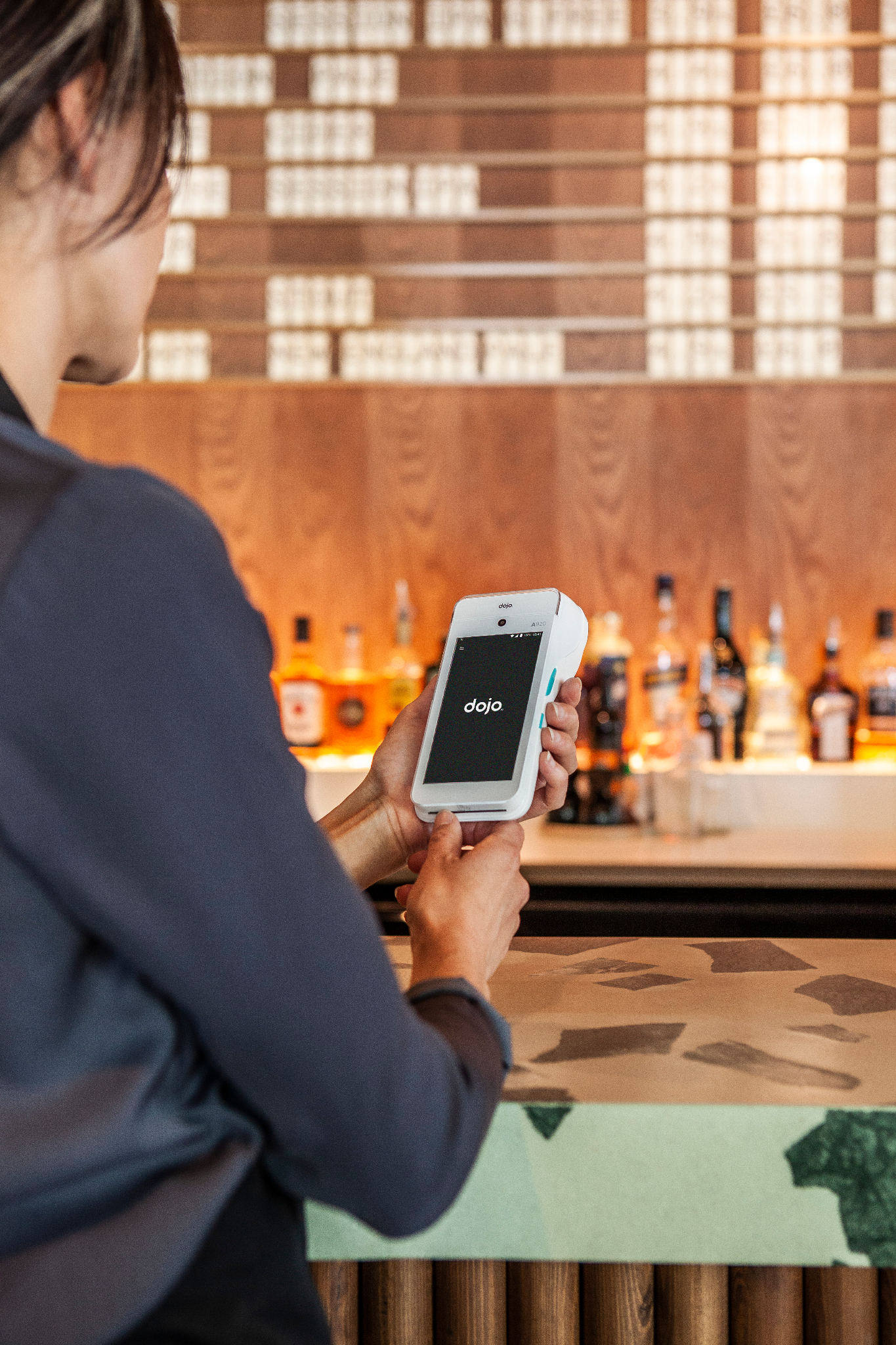 Dojo frente a
la competencia
Comparación con
el mercado (Reino Unido)
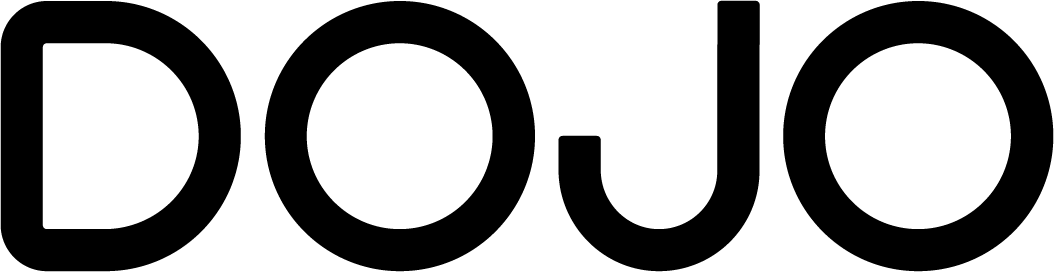 Comparación de funciones entre Dojo y sus competidores globales
Datos de clientes
y comunicaciones
Varias
cuentas
Descubrimiento
Gestión de clientes
Integraciones
Página de reservas 
de marca blanca
Integración con
redes
sociales
Reserva con Google
Gestión de
reservas presenciales
Gestión
de colas/
listas de espera
Inicio de sesión
con varias cuentas
Aplicación
para
consumidores
Perfiles
de cliente
Recordatorios
por SMS
Chat con clientes
Integración
con TPV
Integración
con CRM
Gestión de
reservas
Plano de mesas
🕒
X
X
✔
✔
✔
✔
✔
X
X
X
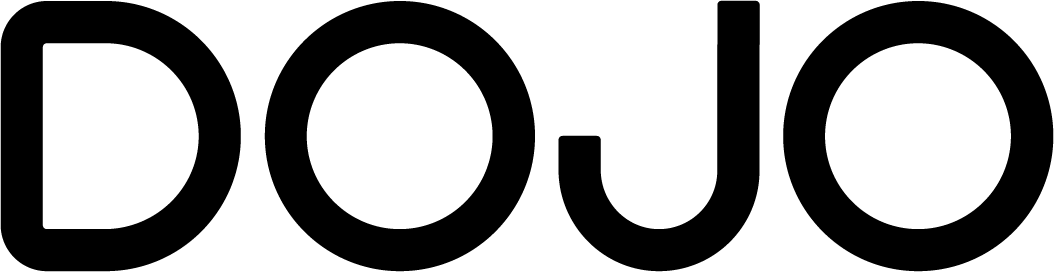 ✔
✔
✔
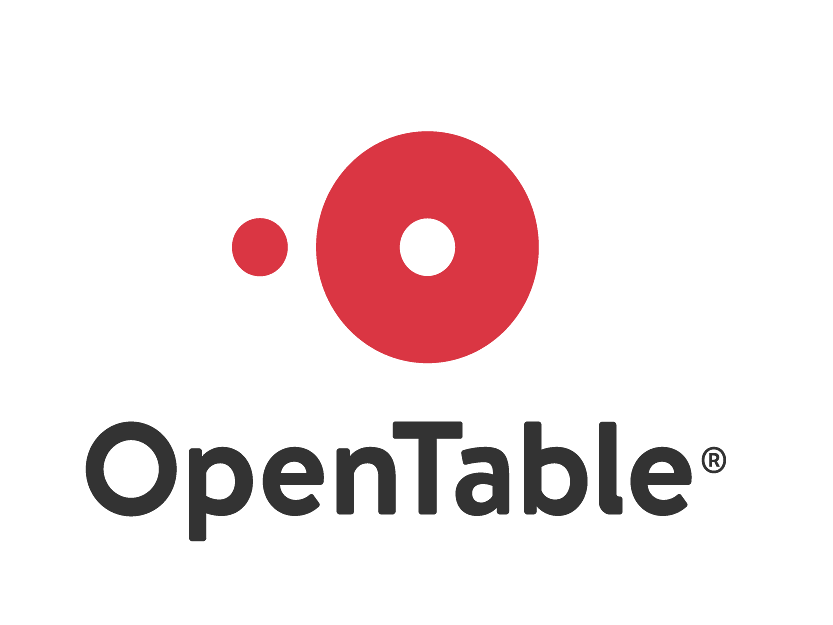 NUEVO
NUEVO
NUEVO
✔
✔
X
✔
✔
X
✔
✔
✔
✔
✔
✔
✔
✔
✔
✔
✔
✔
✔
X
✔
✔
✔
✔
✔
✔
✔
✔
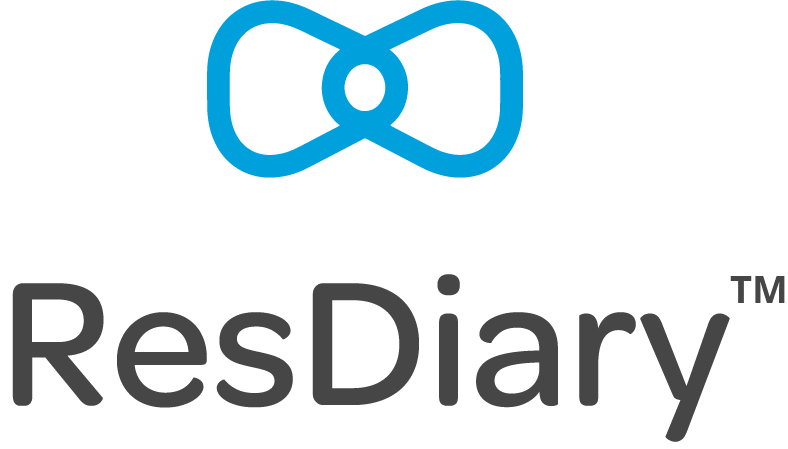 ✔
✔
✔
✔
✔
X
✔
✔
✔
✔
✔
✔
✔
✔
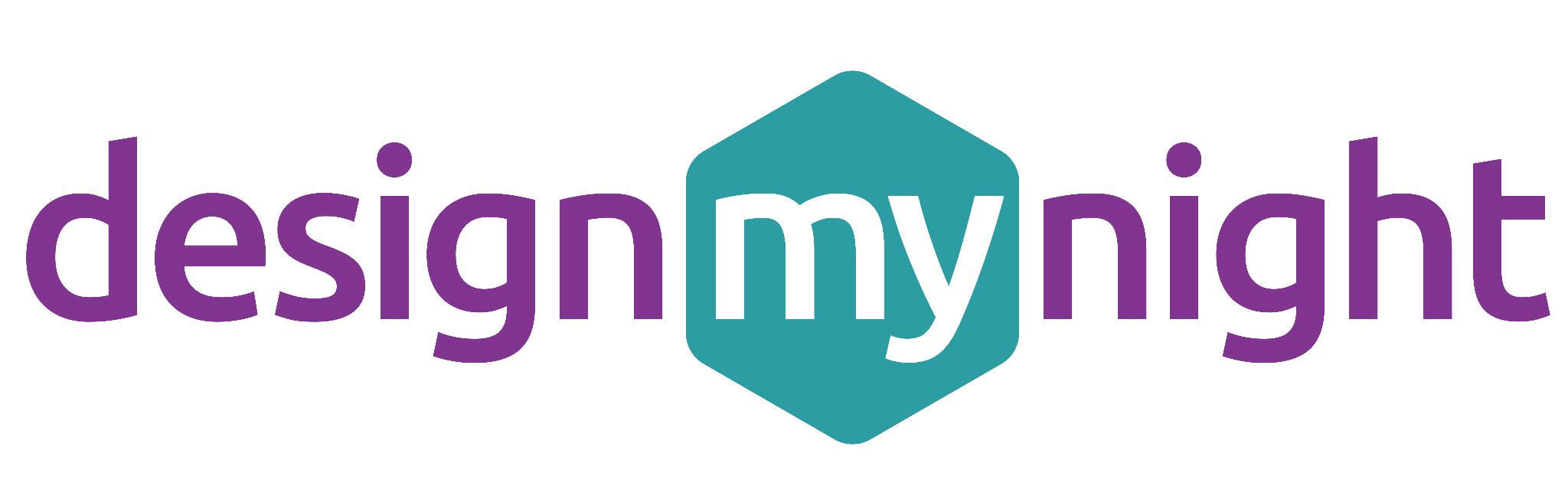 X
✔
✔
✔
✔
✔
✔
✔
✔
✔
✔
✔
✔
✔
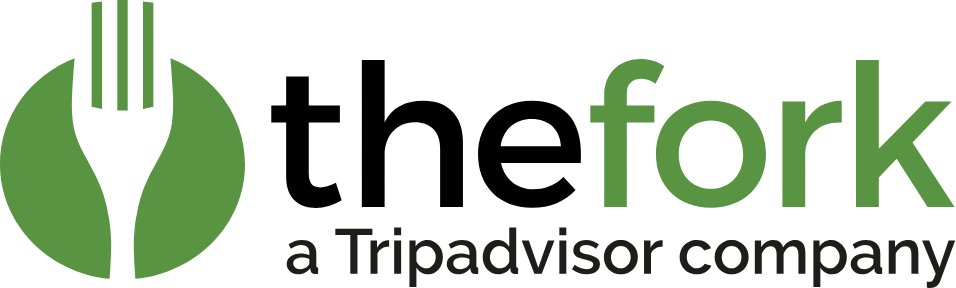 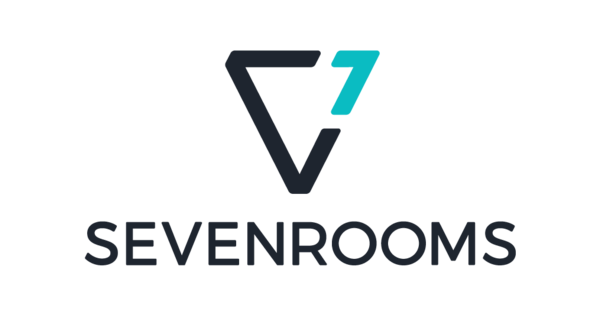 ✔
✔
✔
✔
✔
✔
X
✔
✔
✔
✔
✔
✔
✔
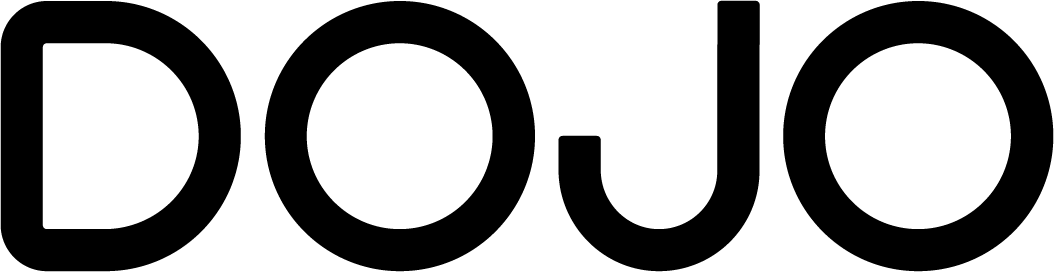 Comparación de funciones entre Dojo y sus competidores globales
Datos de clientes
y comunicaciones
Varias
cuentas
Descubrimiento
Gestión de clientes
Integraciones
Página de reservas 
de marca blanca
Integración con
redes
sociales
Reserva con Google
Aplicación
para
consumidores
Gestión de
reservas presenciales
Gestión
de colas/
listas de espera
Inicio de sesión
con varias cuentas
Perfiles
de cliente
Recordatorios
por SMS
Chat con clientes
Integración
con TPV
Integración
con CRM
Gestión de
reservas
Plano de mesas
✔
✔
✔
🕒
X
X
✔
✔
✔
✔
✔
X
X
X
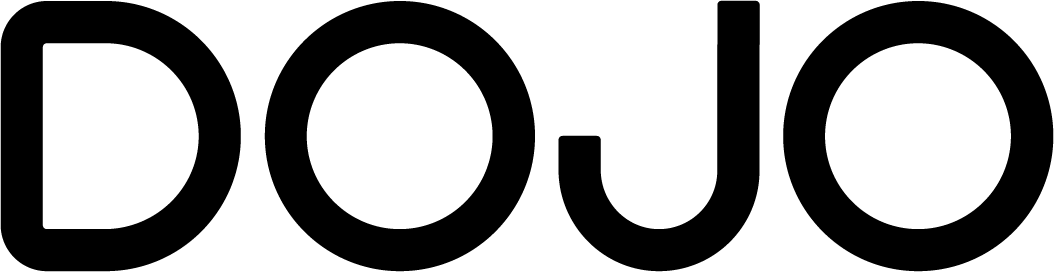 NUEVO
NUEVO
NUEVO
✔
✔
✔
✔
✔
X
✔
✔
✔
✔
✔
✔
✔
✔
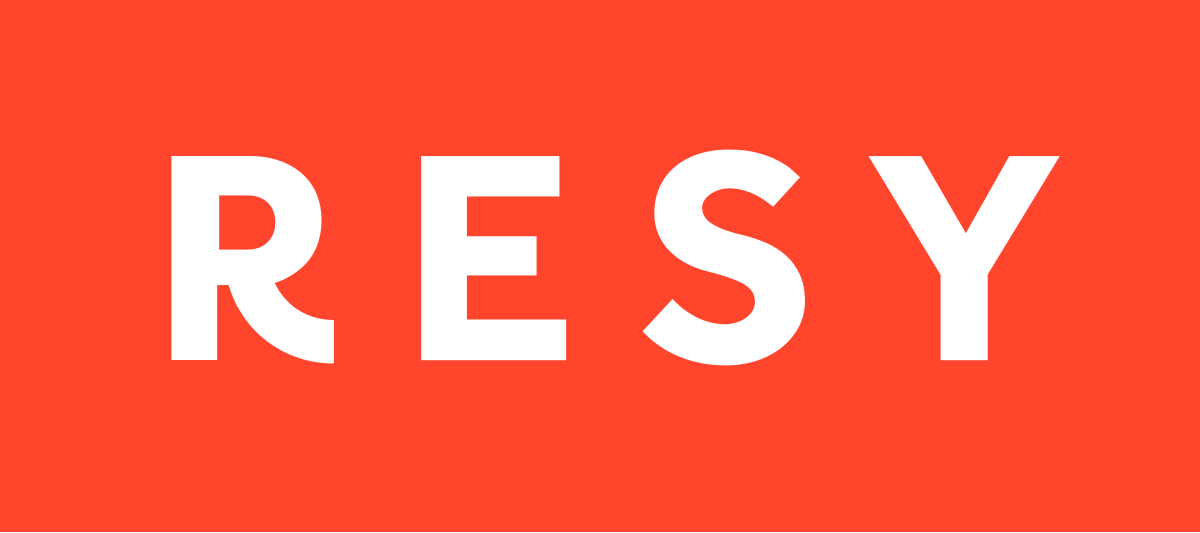 X
✔
✔
✔
✔
X
✔
✔
✔
✔
X
✔
✔
✔
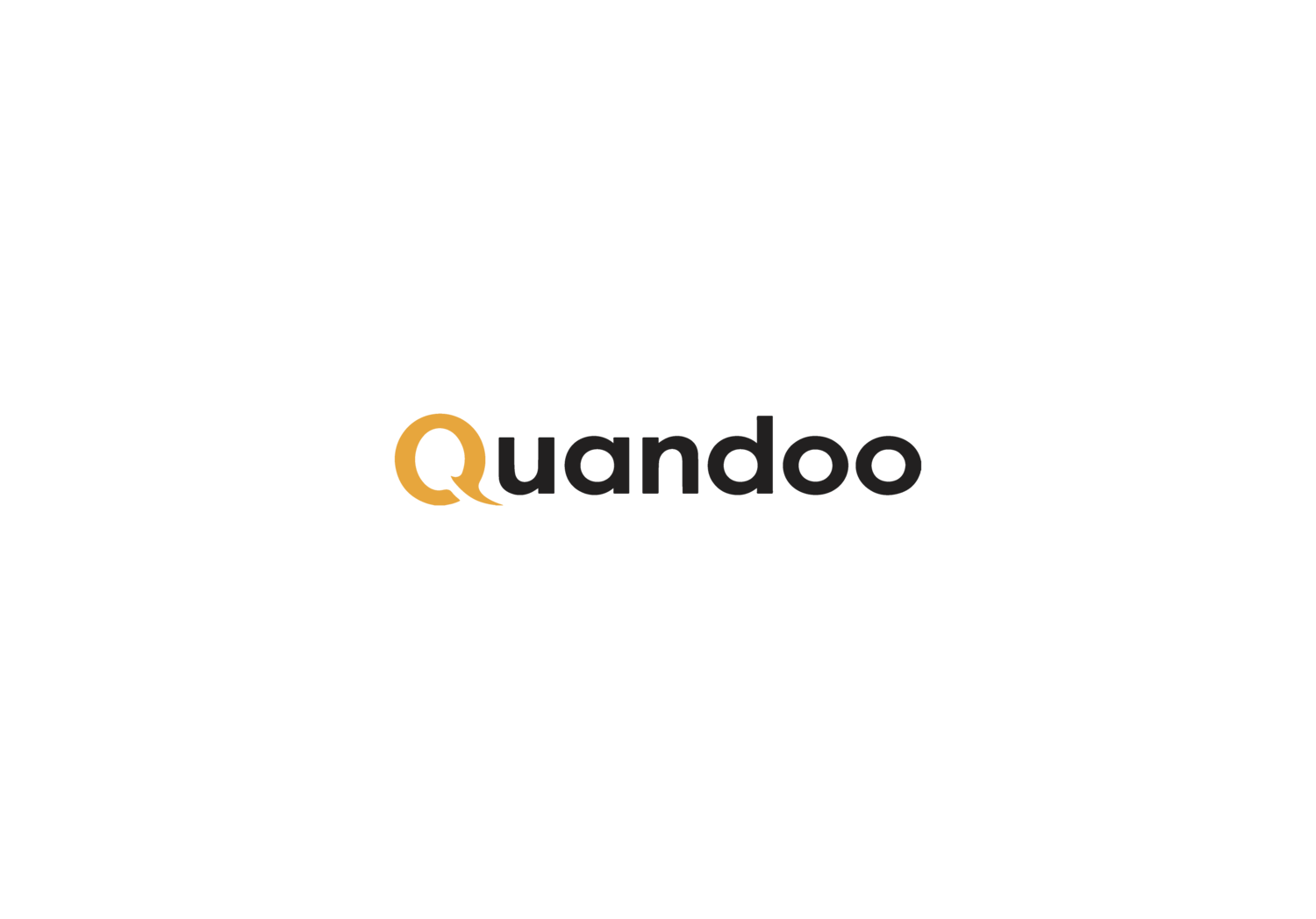 ✔
✔
X
✔
✔
X
✔
✔
✔
✔
✔
✔
X
✔
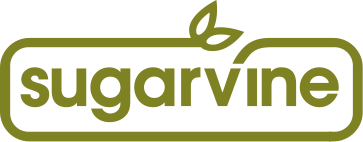 ✔
✔
✔
✔
✔
X
✔
✔
✔
✔
✔
✔
✔
✔
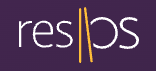 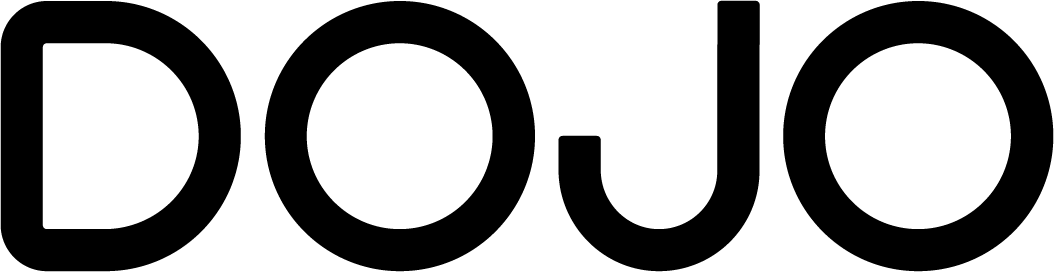 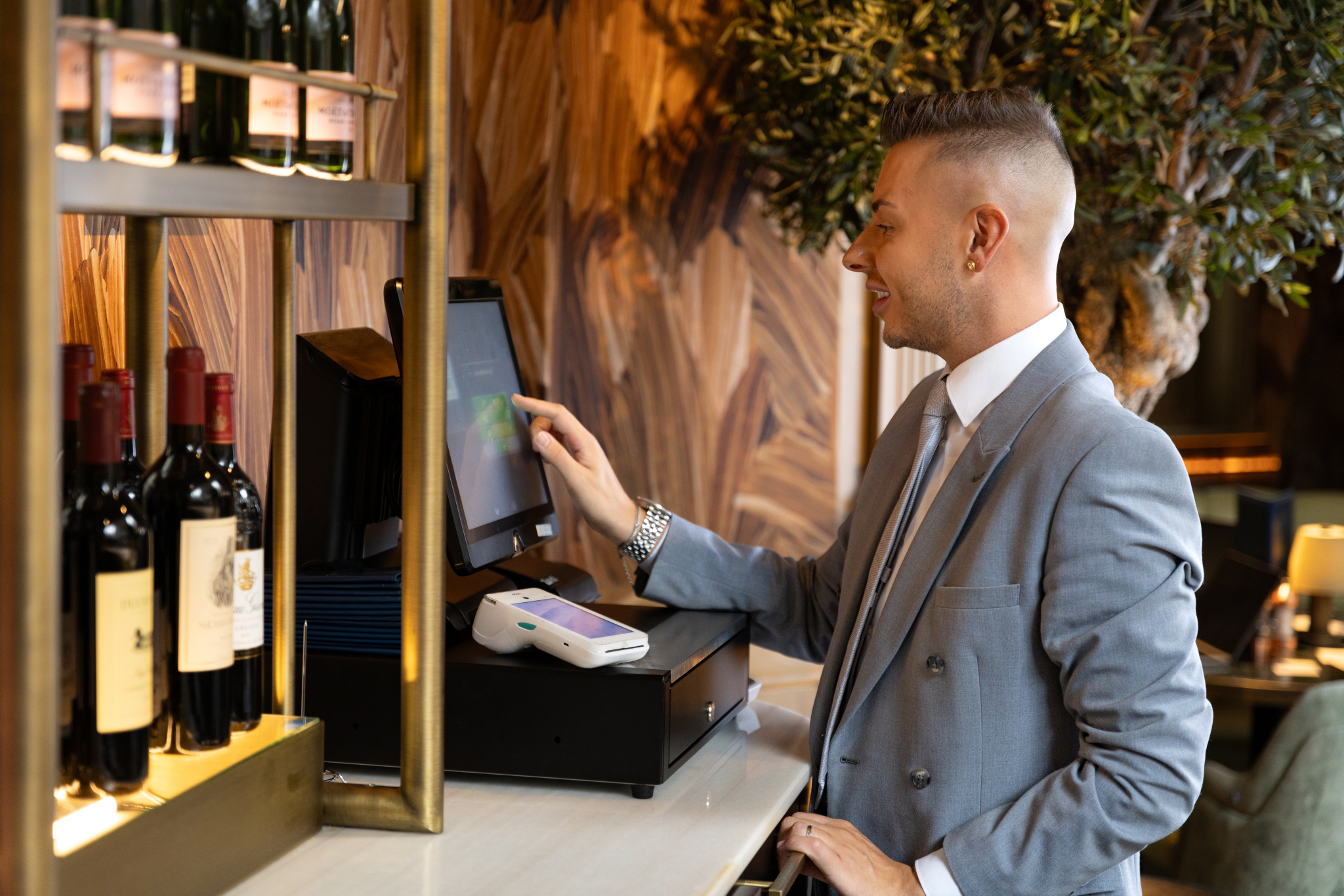 ¿Qué problemas resuelve Dojo Bookings?
Cómo Dojo ayuda a los restaurantes
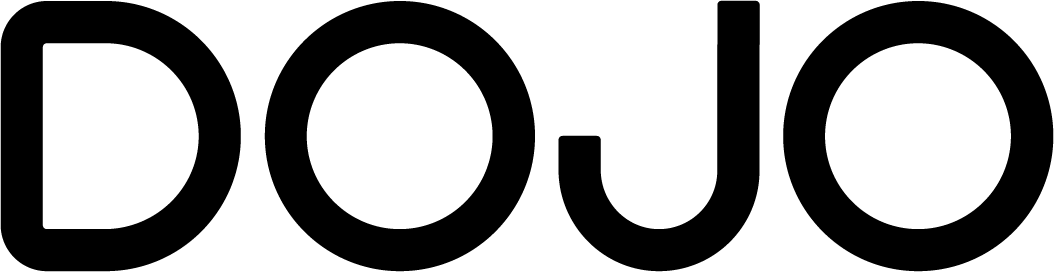 Cómo ayudamos a los restaurantes
Dojo ofrece soluciones a los problemas más habituales de los restaurantes
Los restaurantes quieren llenar todas las mesas
Los programas de reservas son complicados
Desean automatizar los procesos para centrarse en los clientes
✔  Dojo Bookings optimiza la gestión de las mesas para aumentar la ocupación
✔  Configura tu restaurante en Reserva con Google y en la aplicación Dojo para atraer a más clientes
✔  Crea Experiencias interesantes para conseguir nuevos clientes
✔  El sistema de Dojo Bookings es fácil de configurar y usar. Nuestro equipo te ayuda con la configuración para que puedas empezar a recibir reservas cuanto antes
✔  Gestiona todas las reservas desde un solo lugar, en cualquier dispositivo
✔  Dojo Bookings asigna automáticamente las mesas para que no tengas que preocuparte de hacerlo manualmente
✔  Con el Planificador interactivo puedes gestionar tu restaurante de forma rápida y sencilla desde tu dispositivo
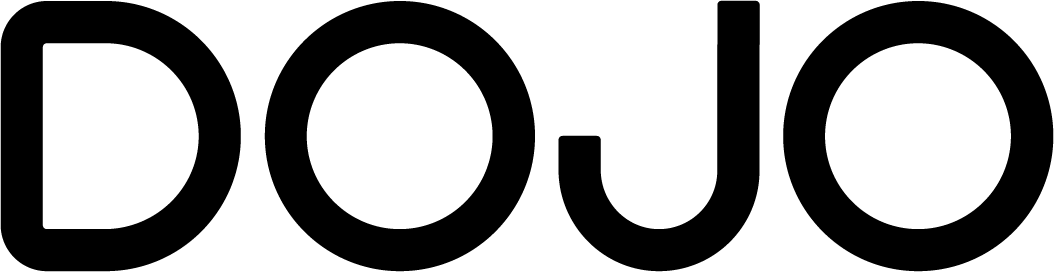 Dojo Bookings en acción
«
«
Dojo es fantástico. Nos ha facilitado mucho la vida en el restaurante y procesa el alud de reservas que recibimos sin ningún problema.
Los clientes nos felicitan por nuestra organización y eficacia.
El impacto de Dojo ha sido inmediato, desde el primer día han aumentado notablemente las ventas en nuestro sitio web de prueba. Desde entonces, la mejora se ha extendido a toda nuestra actividad. Las ventas han aumentado,

la satisfacción de los clientes es mucho mayor y nuestro personal está encantado. ¡Todos salimos ganando!
Ricky, director general, Glasgow
Jonathan, fundador de The Breakfast Club
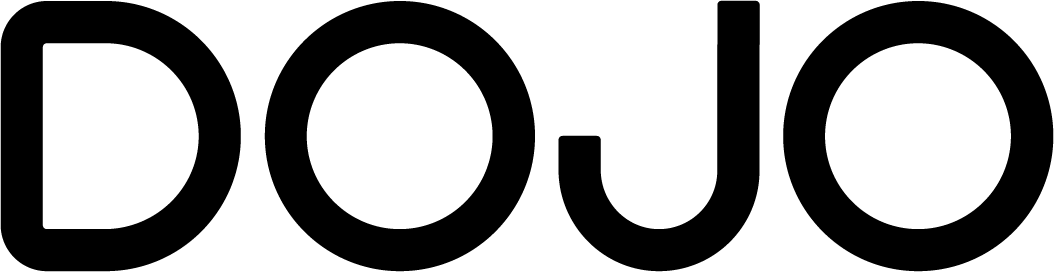 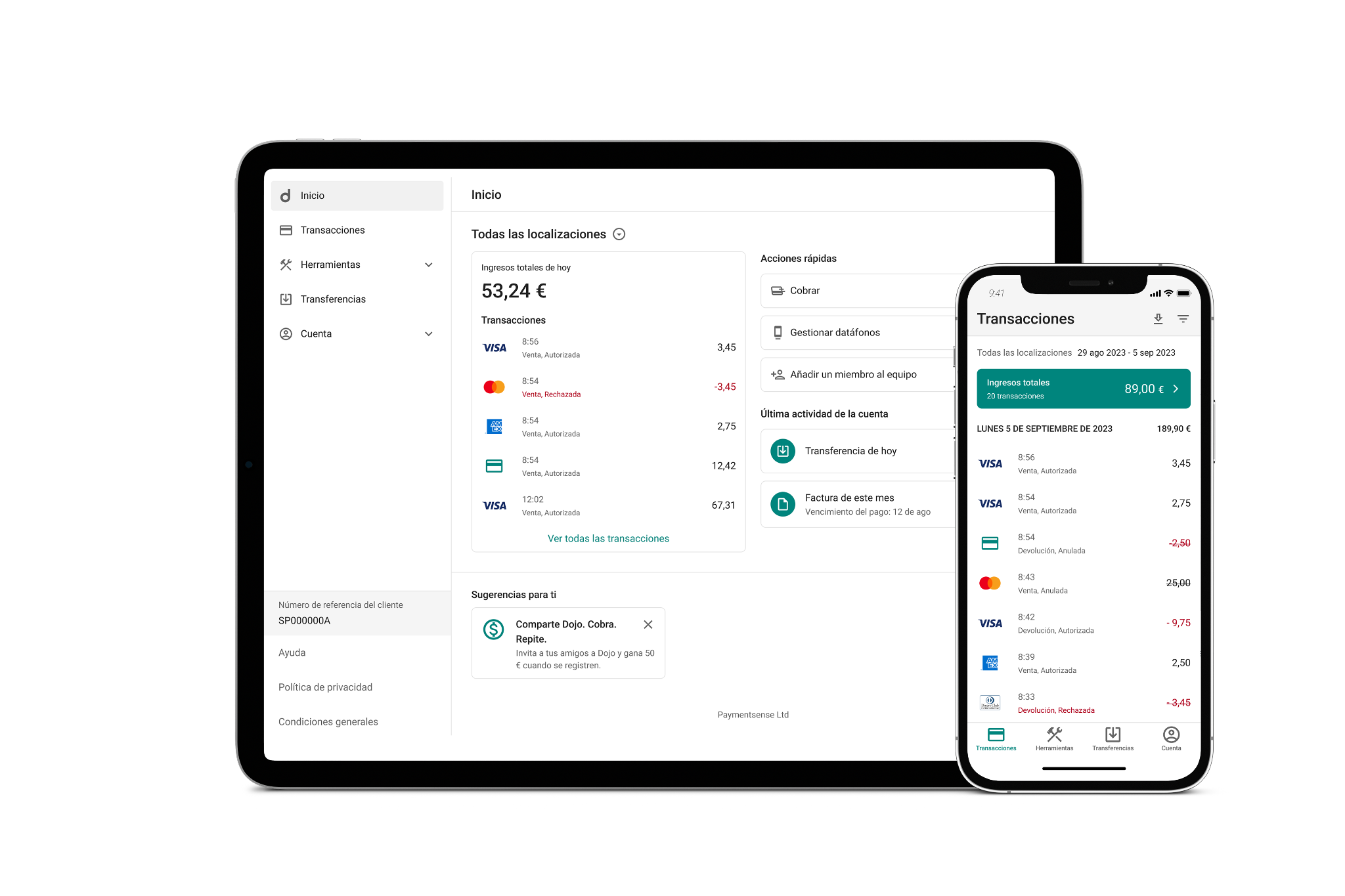 Nuestros clientes opinan
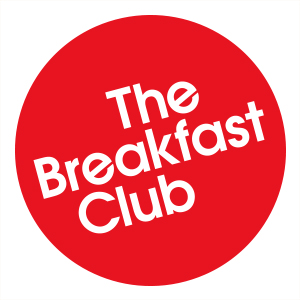 The Breakfast Club
En definitiva, ¡nos ayuda a hacer crecer el negocio!
Según la localización, los ingresos han crecido entre un 15 % y un 30 %.
Flat Iron
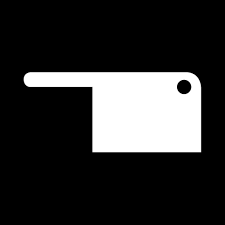 Gracias a la información obtenida de los datos de la aplicación Dojo, en Flat Iron hemos aumentado la ocupación de las mesas del 50 % al 61,2 %, por lo que ahora podemos dar servicio a más comensales en las horas punta y conseguir más ingresos.
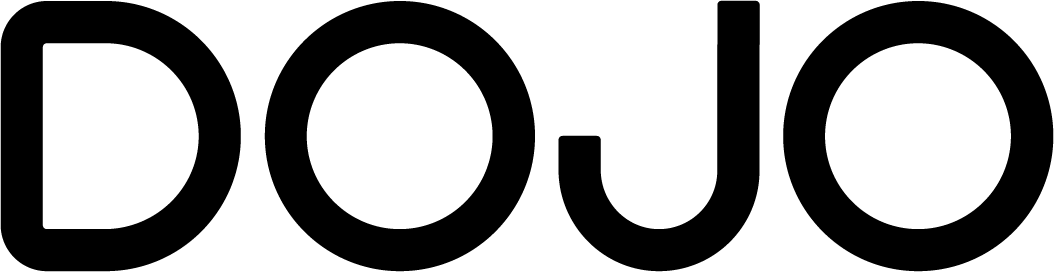 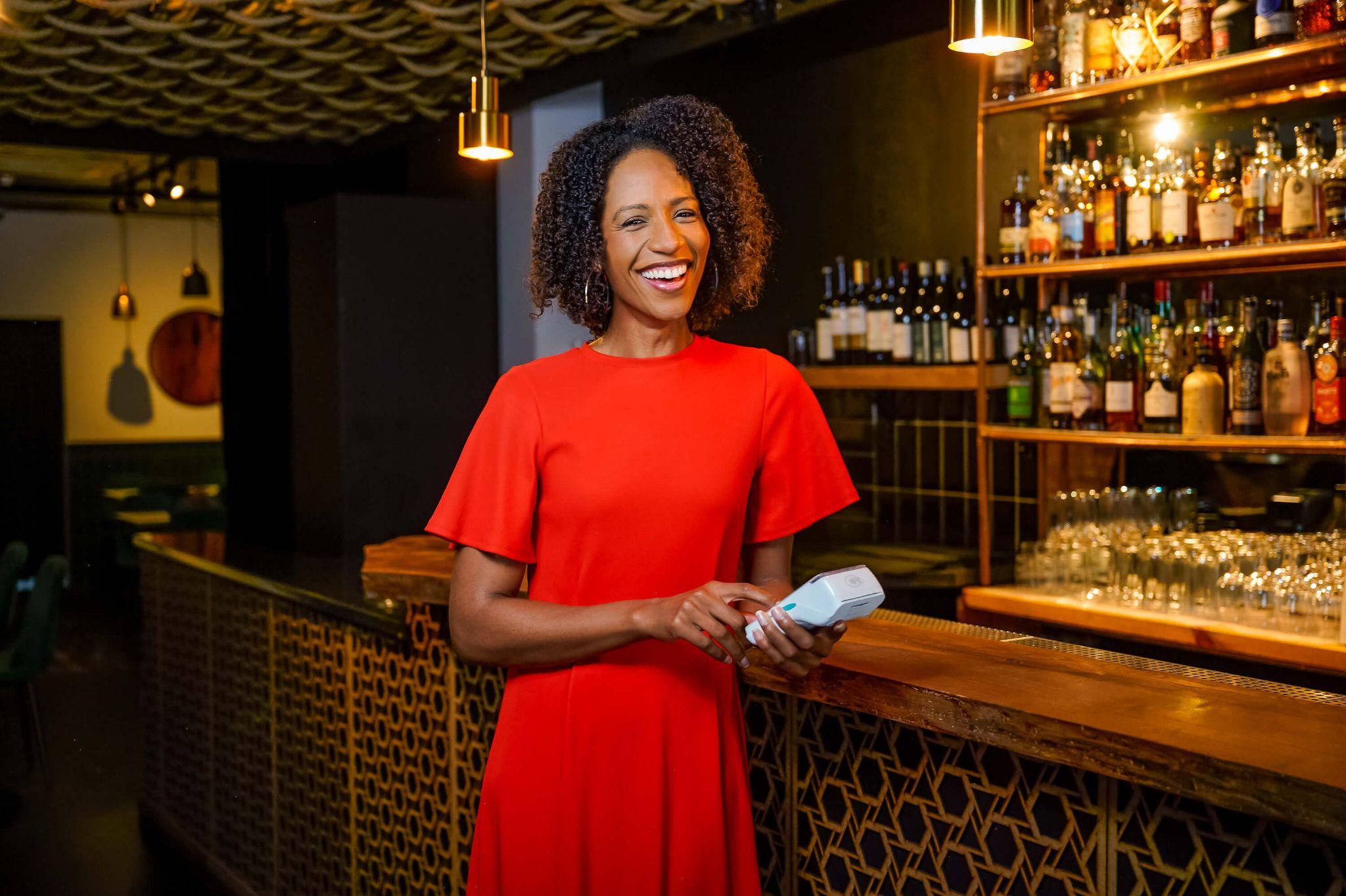 Precios transparentes
Sin tasas ocultas.
Sin letra pequeña.
Sin sorpresas.
Tarifas de Dojo Bookings
Prueba gratuita (con todo incluido)* Hasta el 1 de octubre, después se cobrarán 150 euros al mes
Contrato mensual
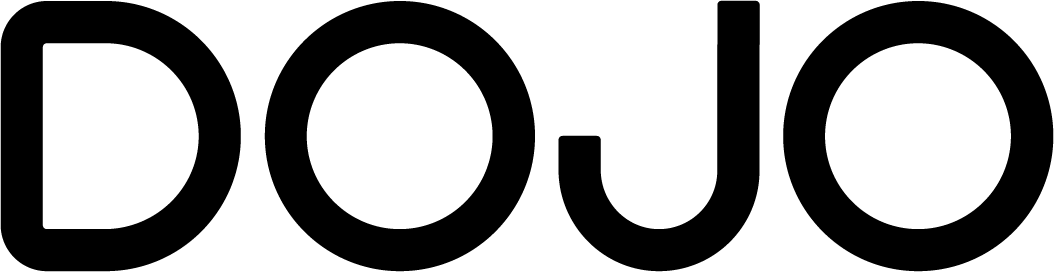 Funciones que obtienes
Categoría de la función
Función
Colas virtuales
Reserva con Google
Widget de reservas
Ficha en la aplicación Dojo
Aumenta las reservas
Solicitudes de grupos
Perfiles de cliente
Recordatorios por SMS/correo electrónico
Experiencias
Acceso para varias cuentas
Plano
Encuesta posterior a la visita
Cronología
Operaciones del restaurante
Cambio de roles
Asignación automática de mesas
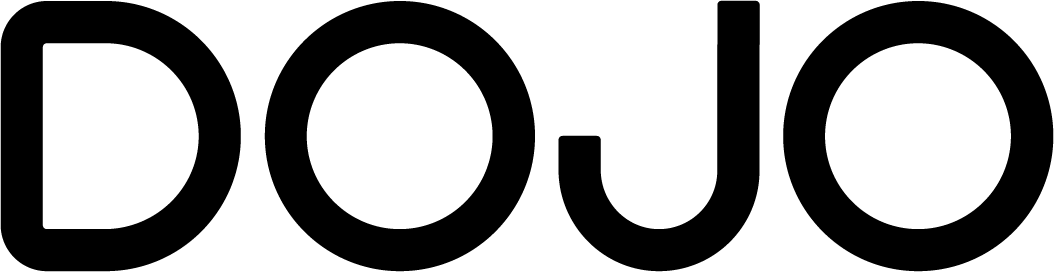 Asistencia remota
¡Muchas gracias!
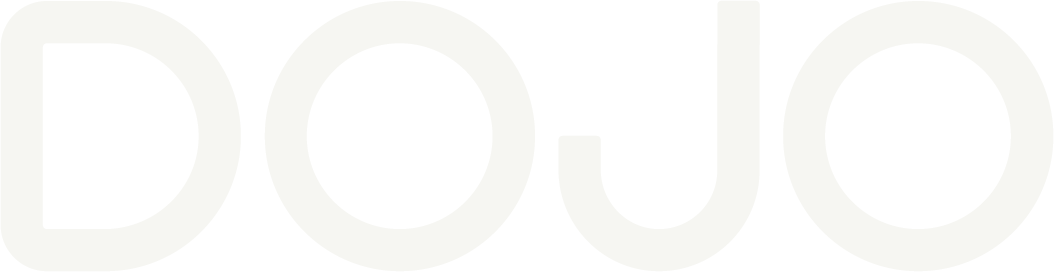 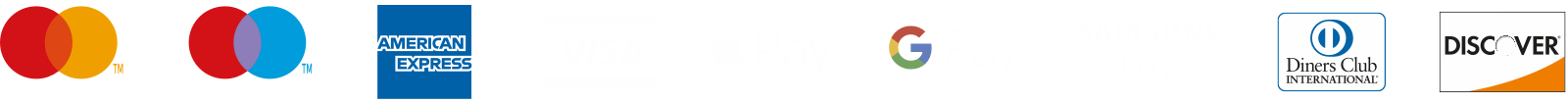 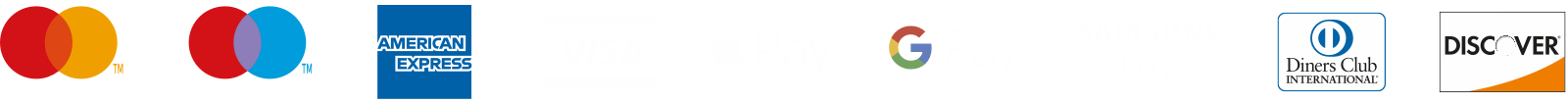 Paymentsense Ireland Limited, que opera como Dojo, está regulada por el Banco Central de Irlanda. Paymentsense Ireland Limited es una empresa registrada en Irlanda. Número de registro: 542166. Sede social: 9 Clare Street, Dublin 2, D02 HH30, Irlanda. Copyright ©2023 Paymentsense Ireland Limited. Todos los derechos reservados.